Importance of getting students involved
The importance of getting  a student involved in DECA is to have the students engaged in the organization to participate in an array of educational programs to empower them to steer their chapter . There are plenty of opportunities to collaborate, network, achieve, excel and grow as an individual.
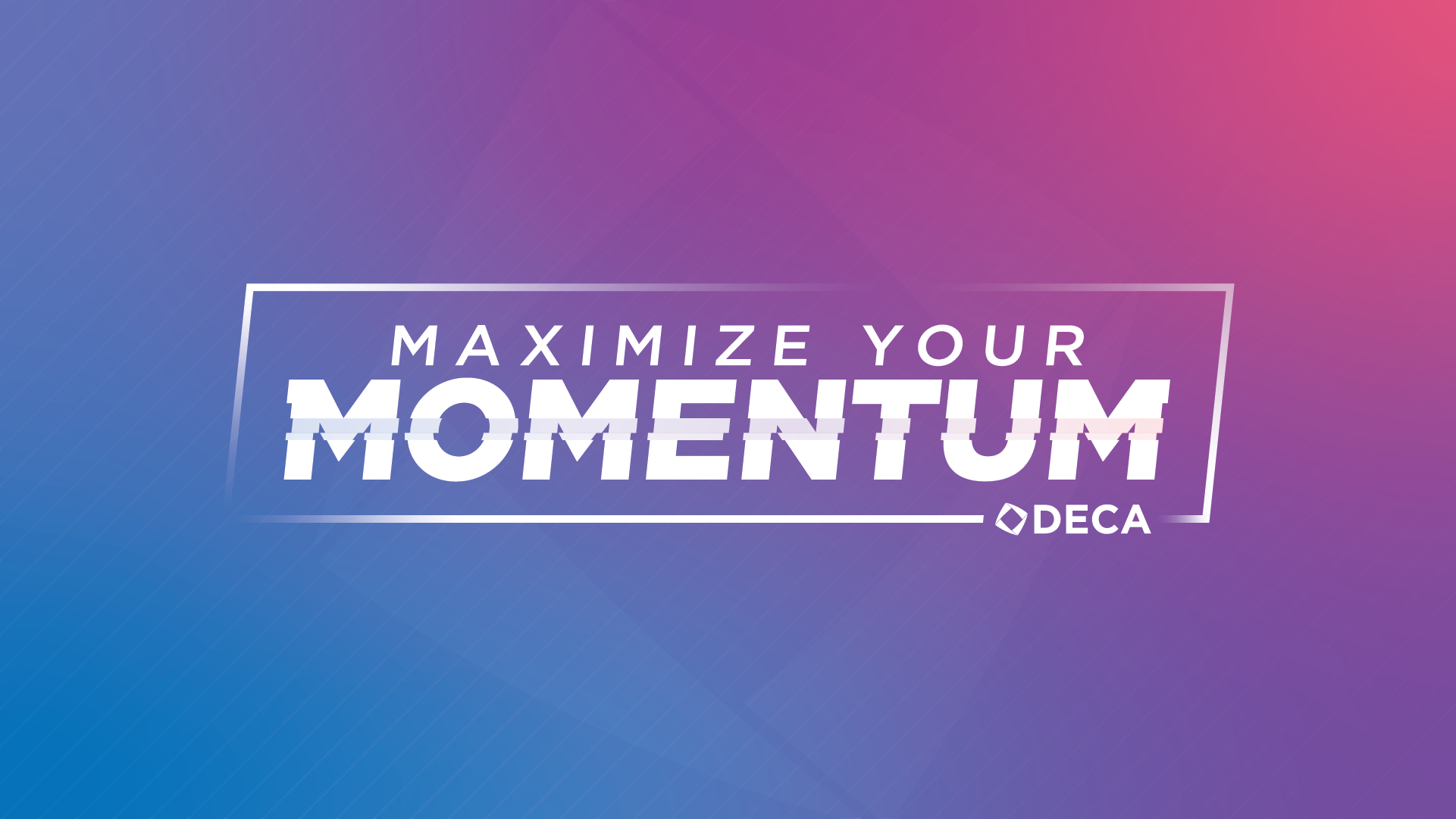 Membership / submitting Rosters
Who can join DECA?
	All students who participate in DECA activities at the local, district, chartered association and/or international levels should pay chartered association and DECA Inc. dues. These activities include, but are not limited to, conferences, competitive events, online challenges, scholarship applications and more. Board policy states that all members, including advisors, must pay membership dues.
Membership Dues
	DECA Inc. membership dues are $8 USD per person (student, advisor, alumni and professional) plus appropriate chartered association dues. The list of dues is available and automatically appears for your chartered association in the online membership system.
What’s included in membership with DECA?
	In addition to an official membership card and pin, DECA members have exclusive access to all of the college and career preparation opportunities DECA provides. These include access to DECA Direct Online, participation in DECA’s Competitive Events Program to demonstrate their knowledge and earn recognition, opportunities to attend conferences designed to prepare them for college and careers, access to $200,000 in scholarships and more. DECA membership is for one school year, culminating June 30 of each year.
What is the minimum number of members per roster? 
	The minimum chapter size is ten (10) student members and one (1) advisor (or any combination of 11 paid members). The only exception is in the case of a new or reactivated chapter, which has two years to obtain the minimum chapter size. In this case, please contact Michael Mount.
Recruiting Tips
Create a newsletter to load on the school website
Create a flyer to post on the DECA Chapter Social Media pages
If in person, offer food and beverages at your first welcome meeting. The meeting should be informational and introduce all the benefits of joining DECA. However, you also want to make students excited to join! Include a fun ice breaker so prospective members have a chance to get you to know your current members. 
If your meeting is virtual, you can still make it fun through music, the use of breakout rooms, engaging chat prompts and including a game.
Share with you prospective members that they can running for Executive Officer position to work directly with the State Advisor of Mississippi
Share with the prospective members that they will have the opportunity to travel to various leadership conferences
Share with the prospective members that they will have the opportunity to winner scholarships and monetary gifts for winning at the National conference that is held in April each year.
Mississippi deca tentative Events Calendar
August 1st – DECA Membership Registration Opens
August 1st – Registration for Fall Leadership Conference Opens
October 1st – Registration for Fall Leadership Closes
October TBA- Fall Leadership Conference ( Association Officers application will be issued)
October 1st – DECA Membership Registration Closes 
November 15- Initial DECA Membership Dues Deadline
November 17-20 – New York Experience – Week 1 (New York City) www.deca.org/nye
November 19-21- The Ultimate DECA Power Trip (Boston, MA) www.deca.org/power
November 29-December 2 – District Testing
January 14-28 Districts Competition Month
February 2- 6 Sports & Entertainment Marketing Conference (Orlando, FL) www.deca.org/sem
February 16-18 DECA State Career Development Conference (Jackson, MS)
March 1- Membership Submission and Dues Deadline for ICDC Competitors
April 23-26 DECA International Career Development Conference (Atlanta, Ga) www.deca.org/icdc
Email listservs, platform and resources
Chartered Association Officers – Pamele Lee / plee@mdek12.org
Program Supervisor – Maggie Hardiman / mhardiman@mdek12.org
Division Director – Shanta Villanueva / svillanueva@mdek12.org
DECA, Inc. – www.deca.org
Start A New Chapter –www.membershipdecaregistration.com